Министерство образования Магаданской областиМагаданское областное государственное автономное учреждение дополнительного профессионального образования «Институт развития образования и повышения квалификации педагогических кадров»
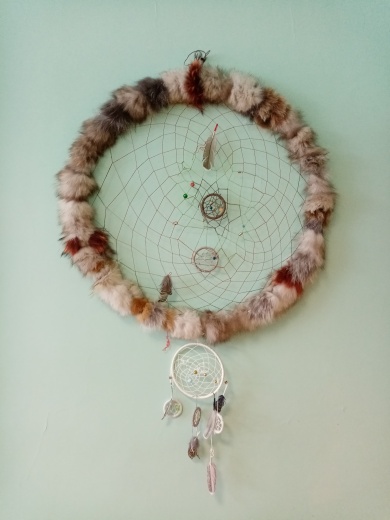 Методическая разработка
 «Технология изготовления оберега 
с солнечной символикой»




.  
Номинация: Методическая номинация для ДОД
 
 
Иванова Марина Сергеевна, 
Иванова Надежда Владимировна,
педагоги дополнительного образования
89004076085, 89642391533



г. Магадан
2022 год
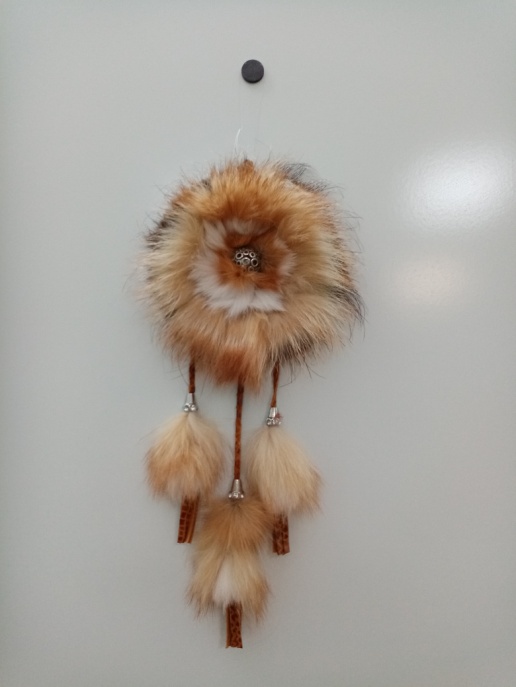 1
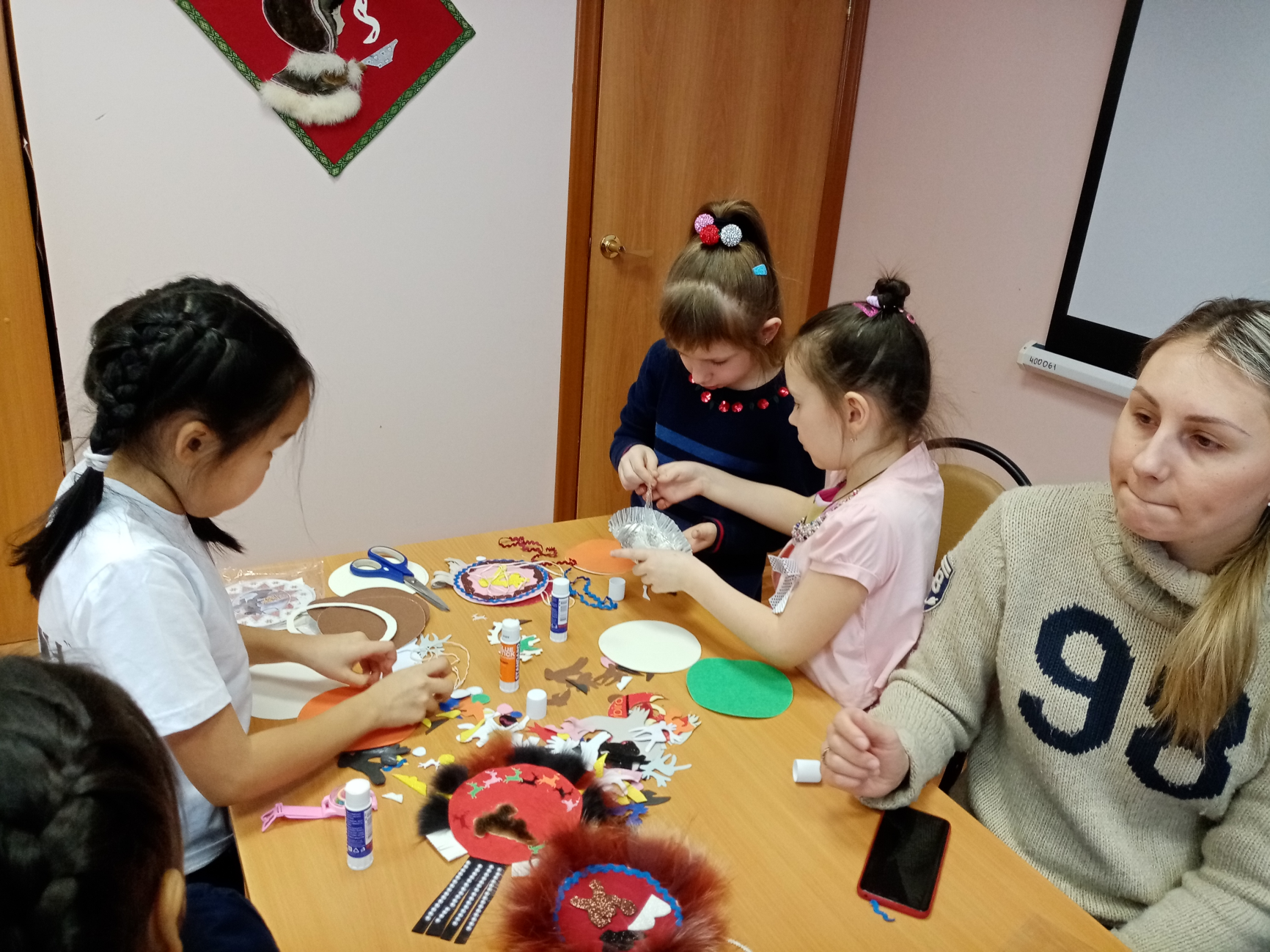 2
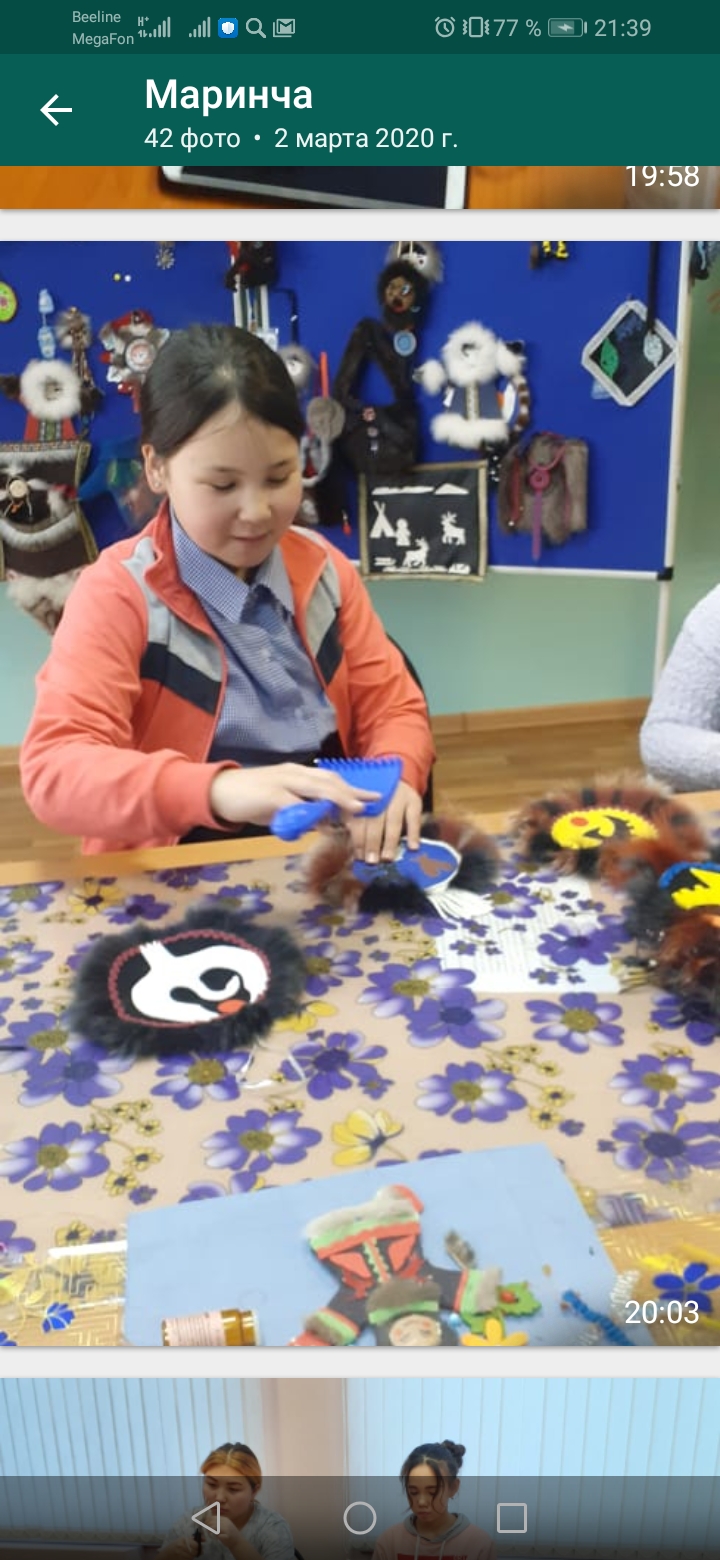 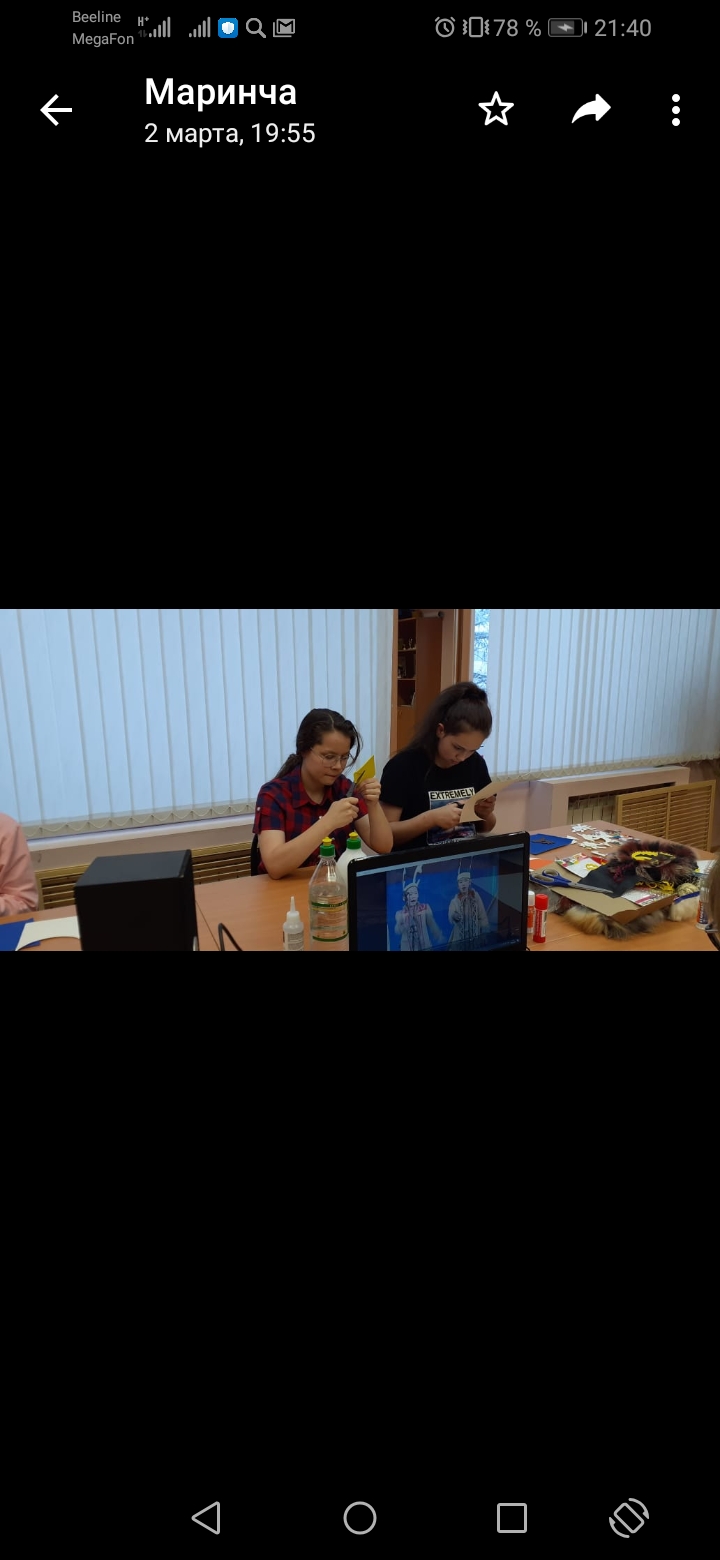 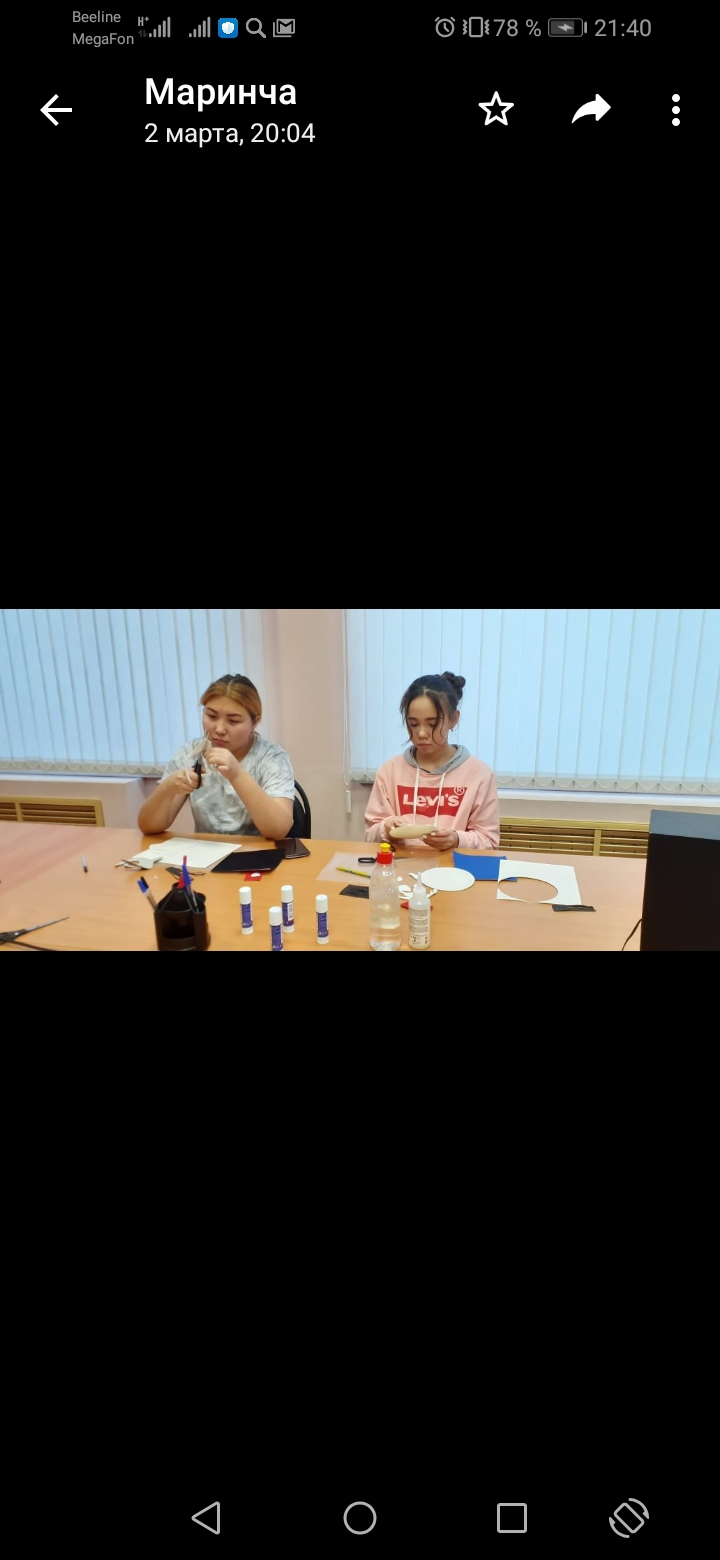 3
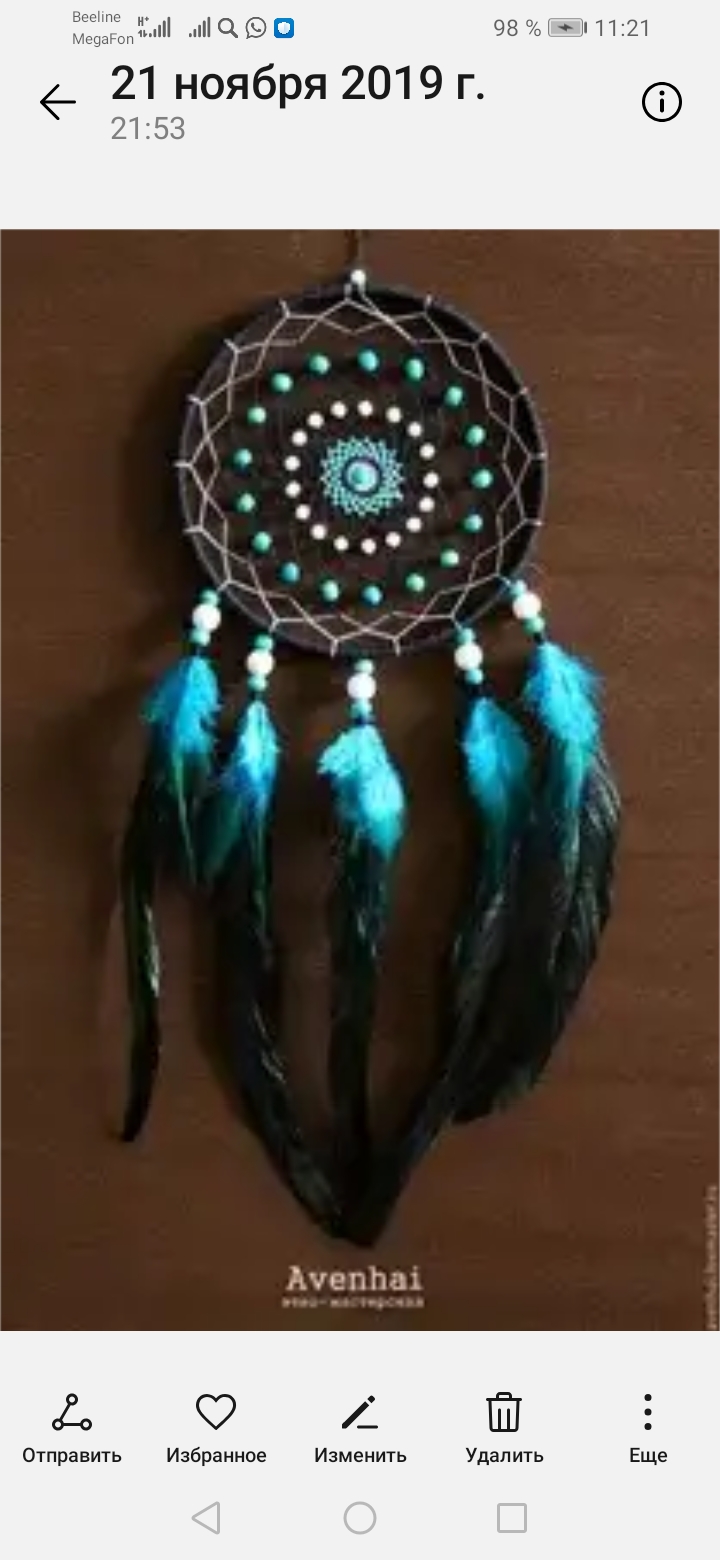 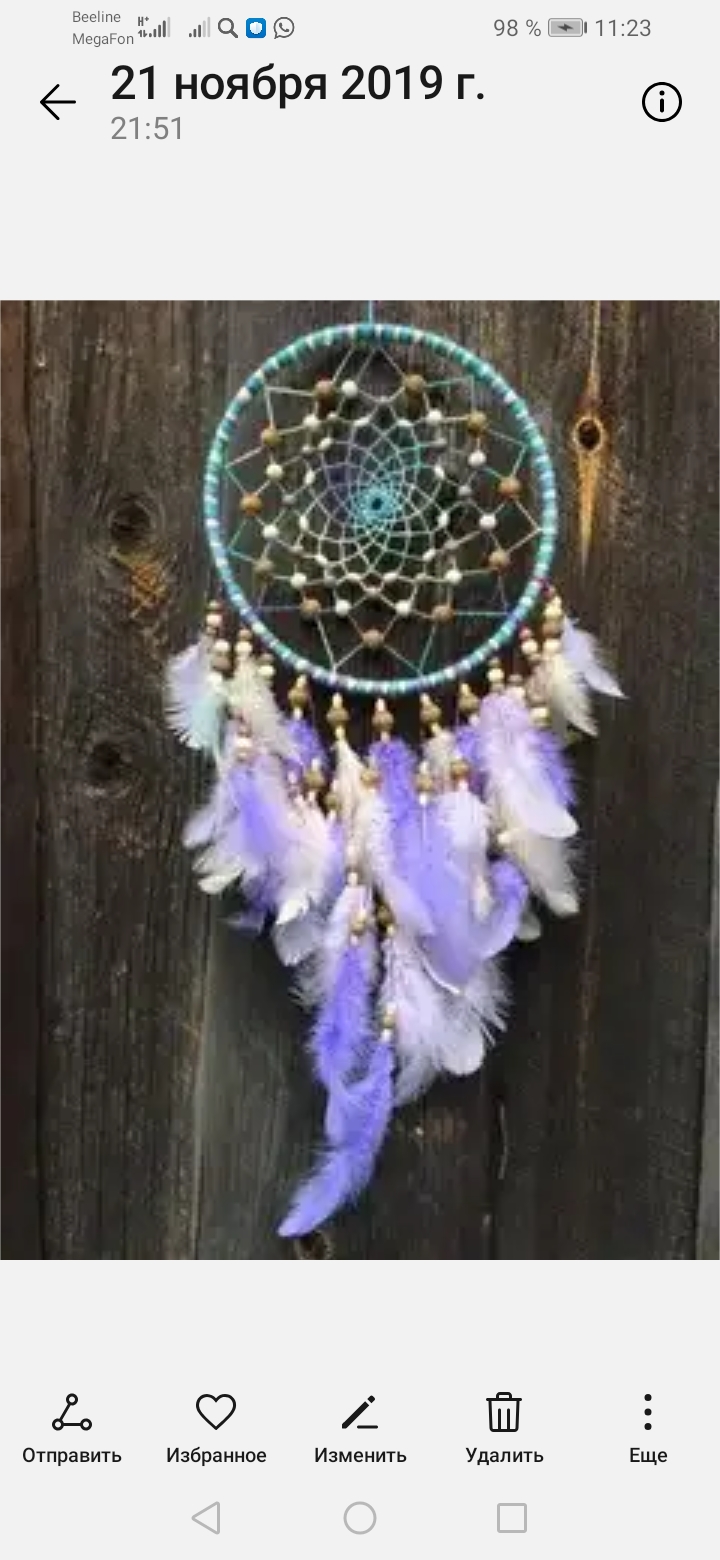 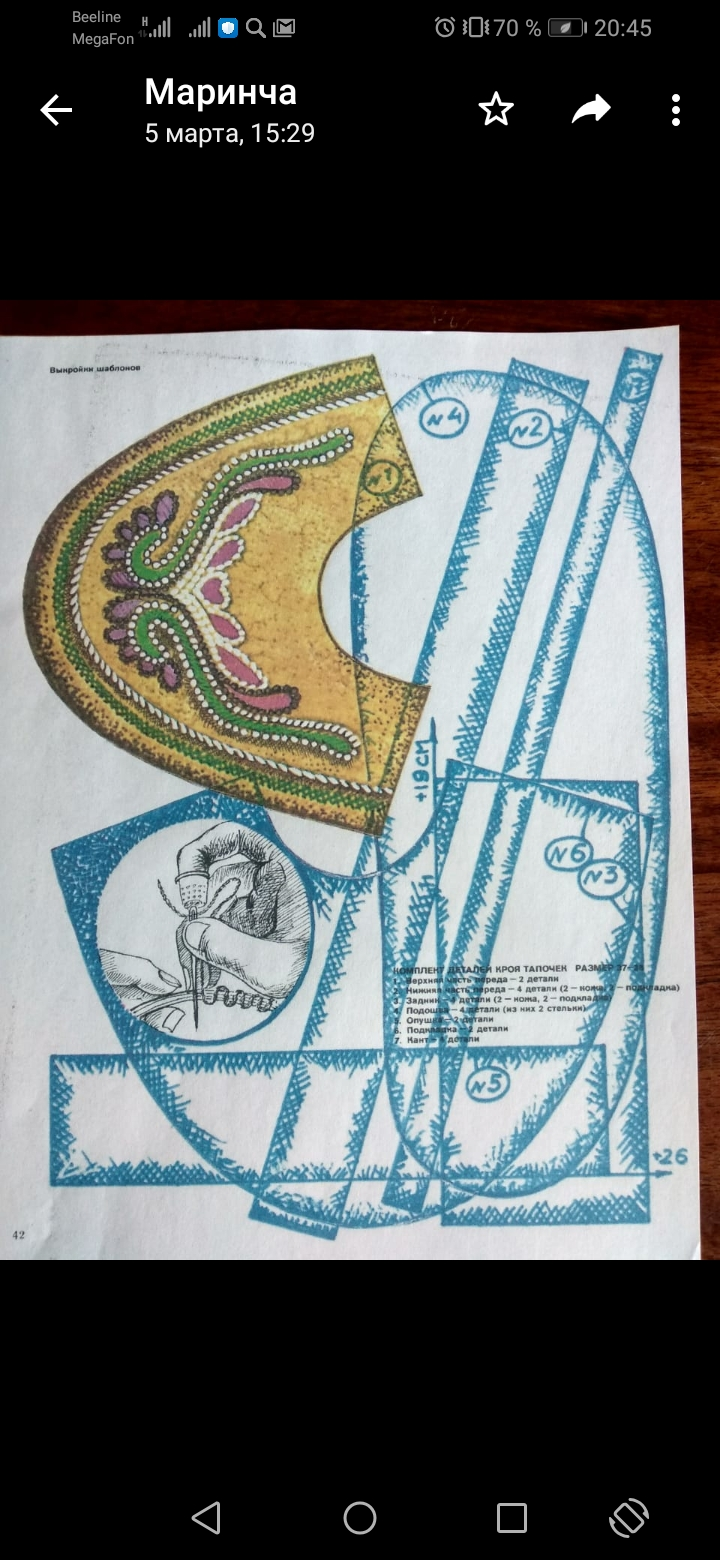 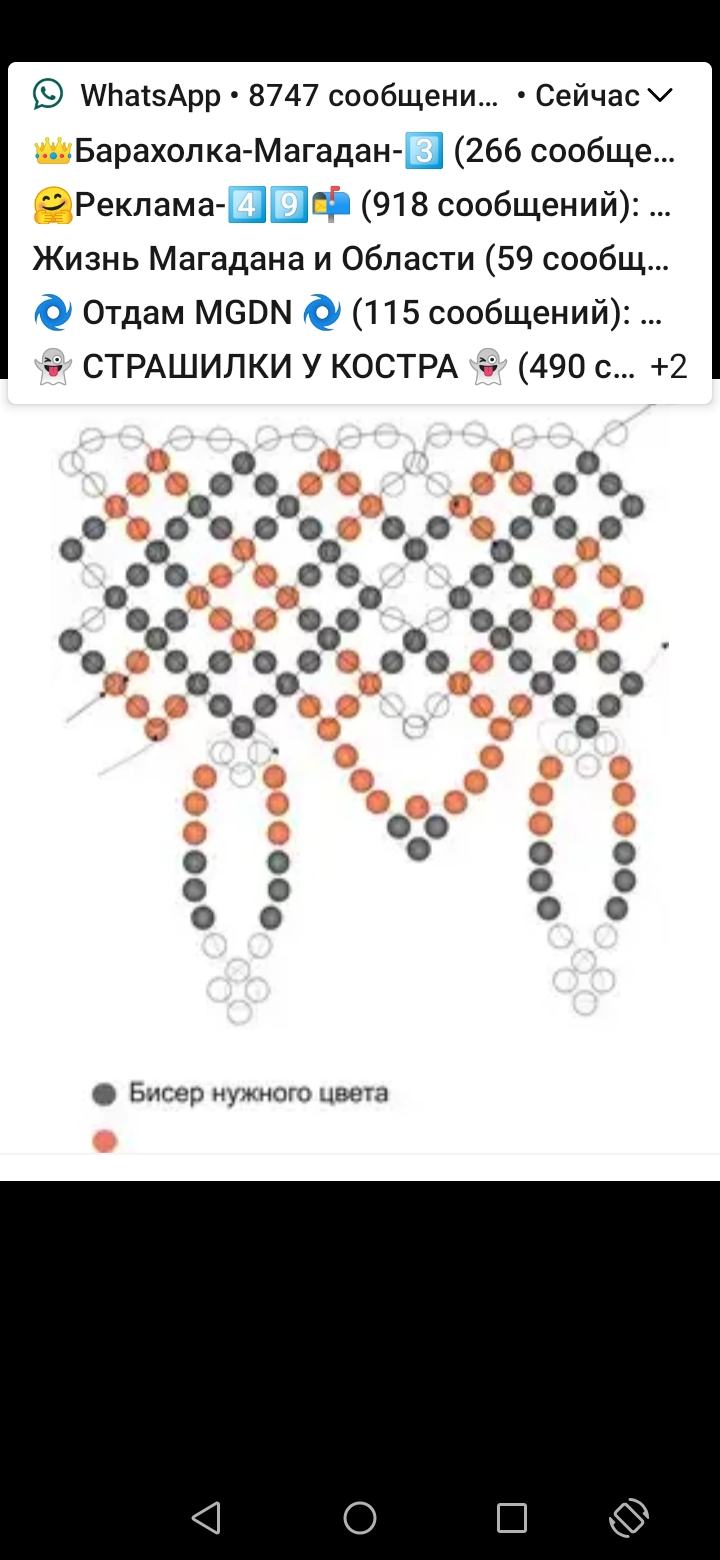 5
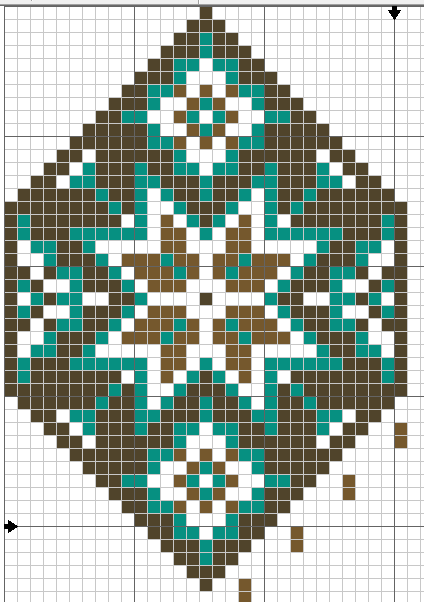 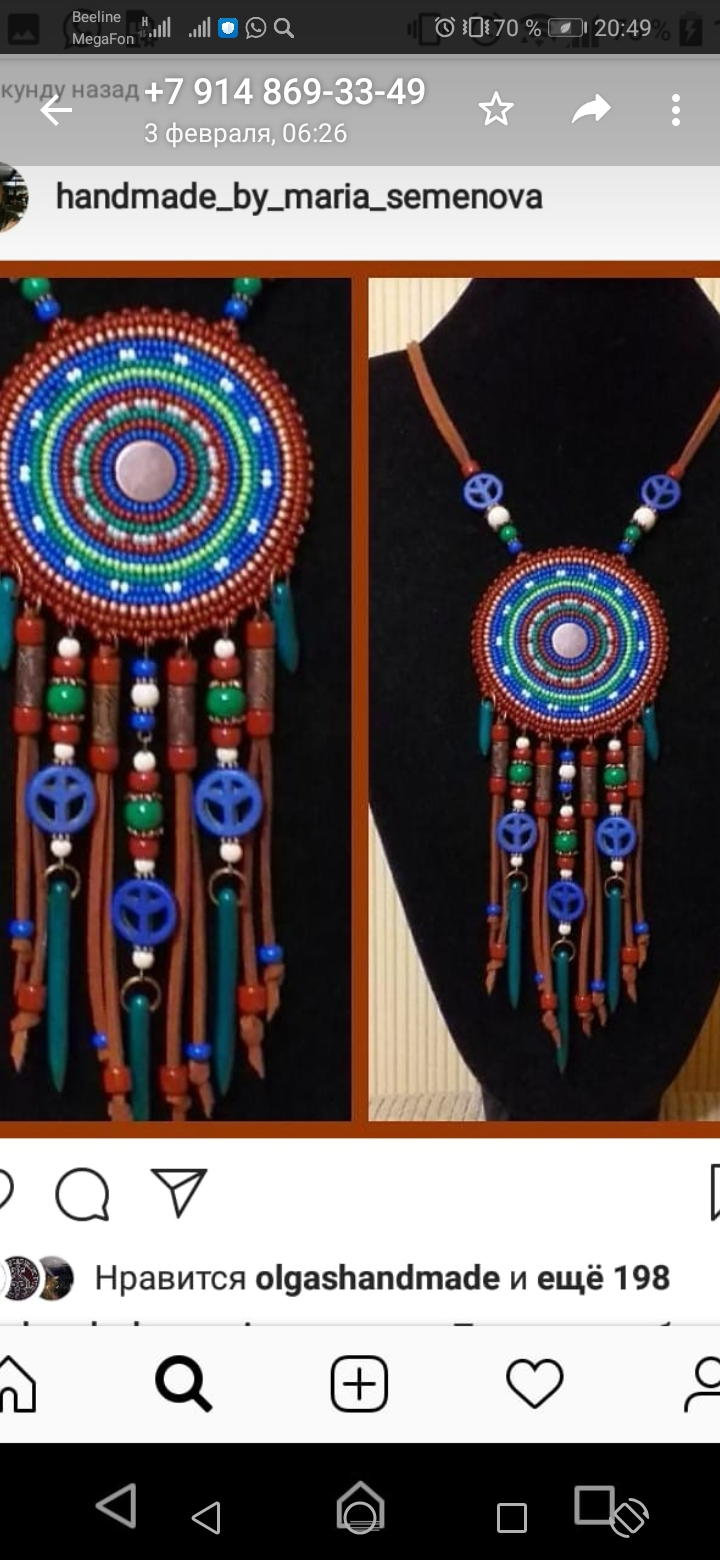 7
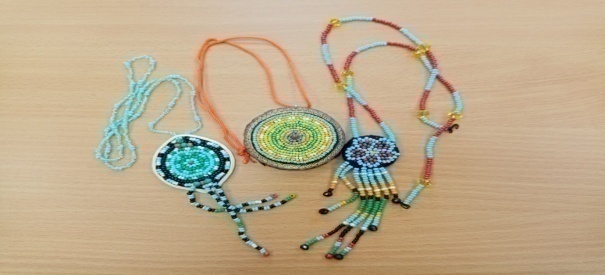 8
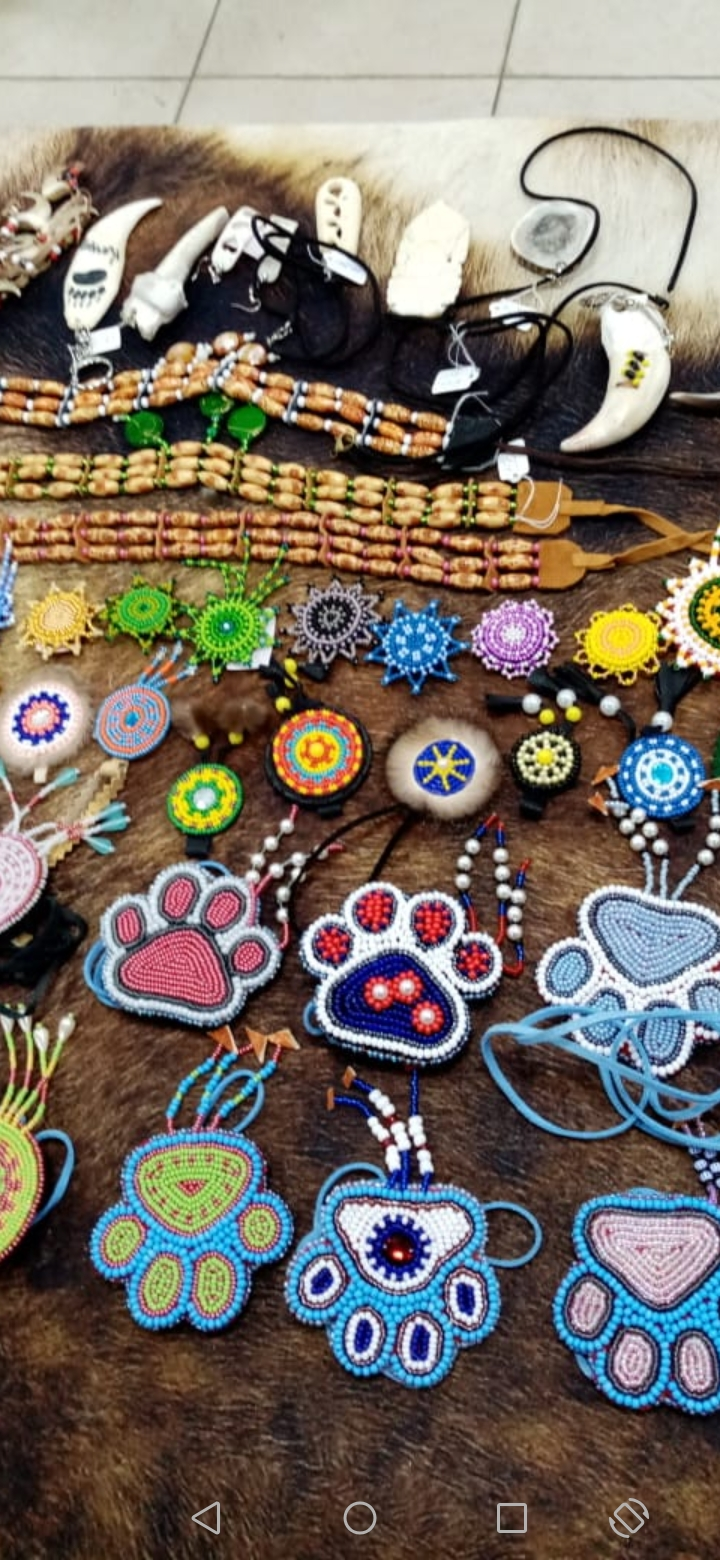 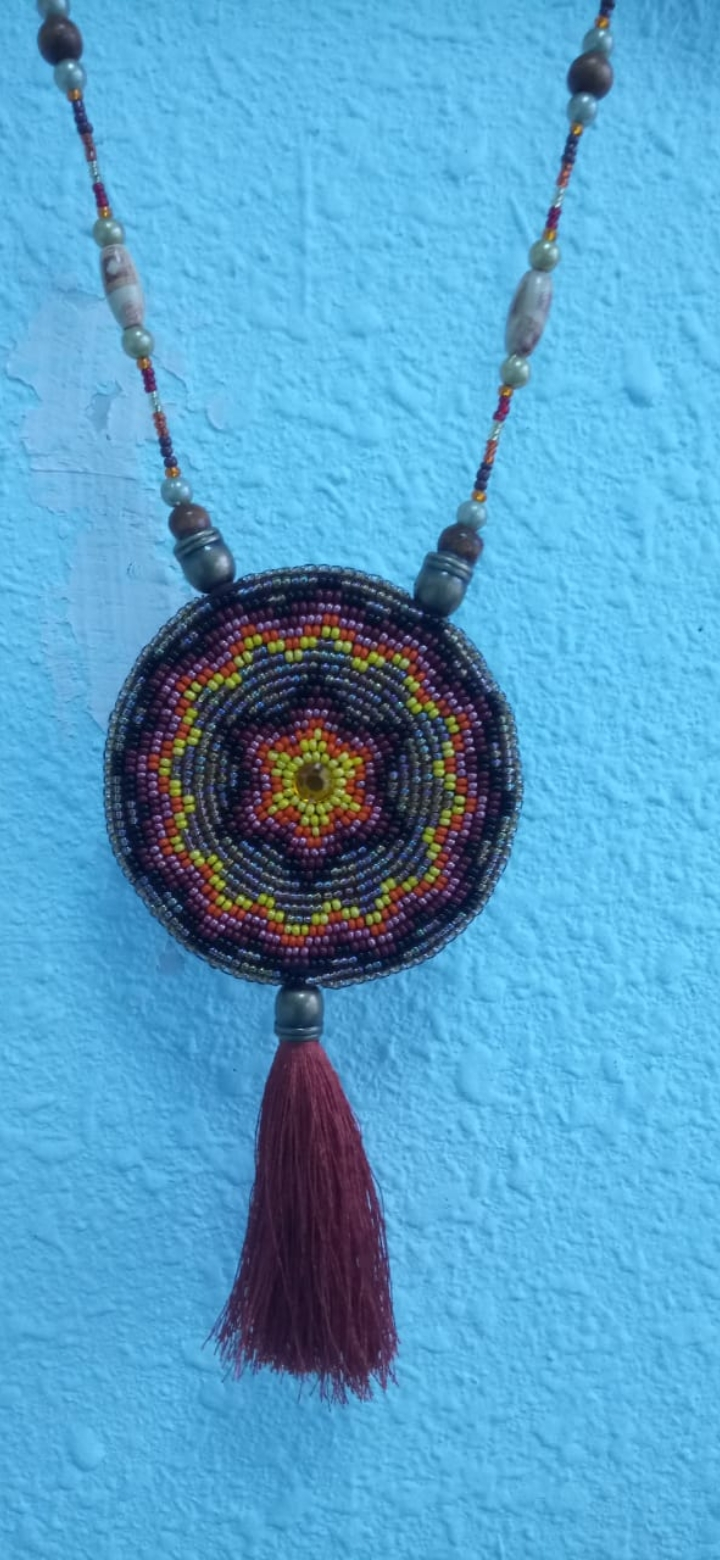 9
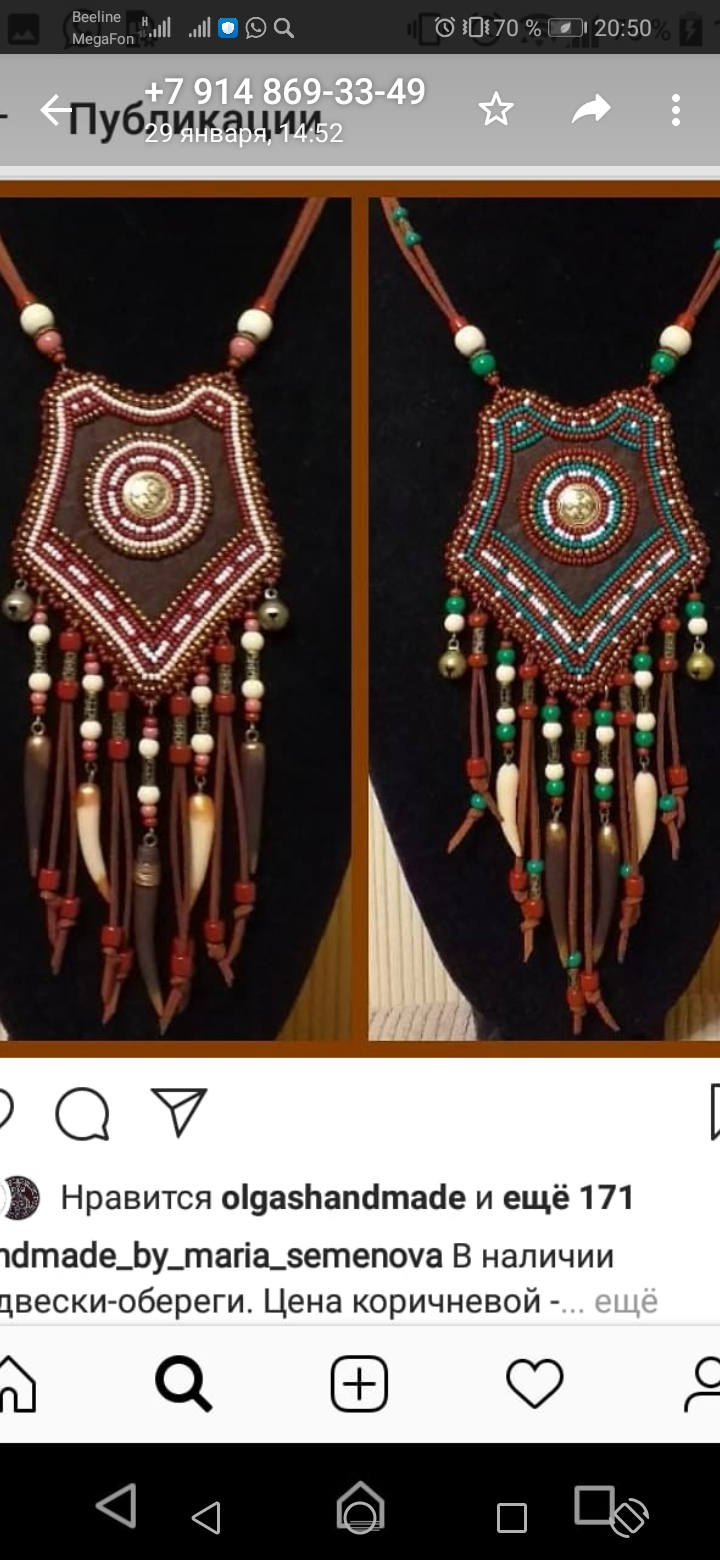 10
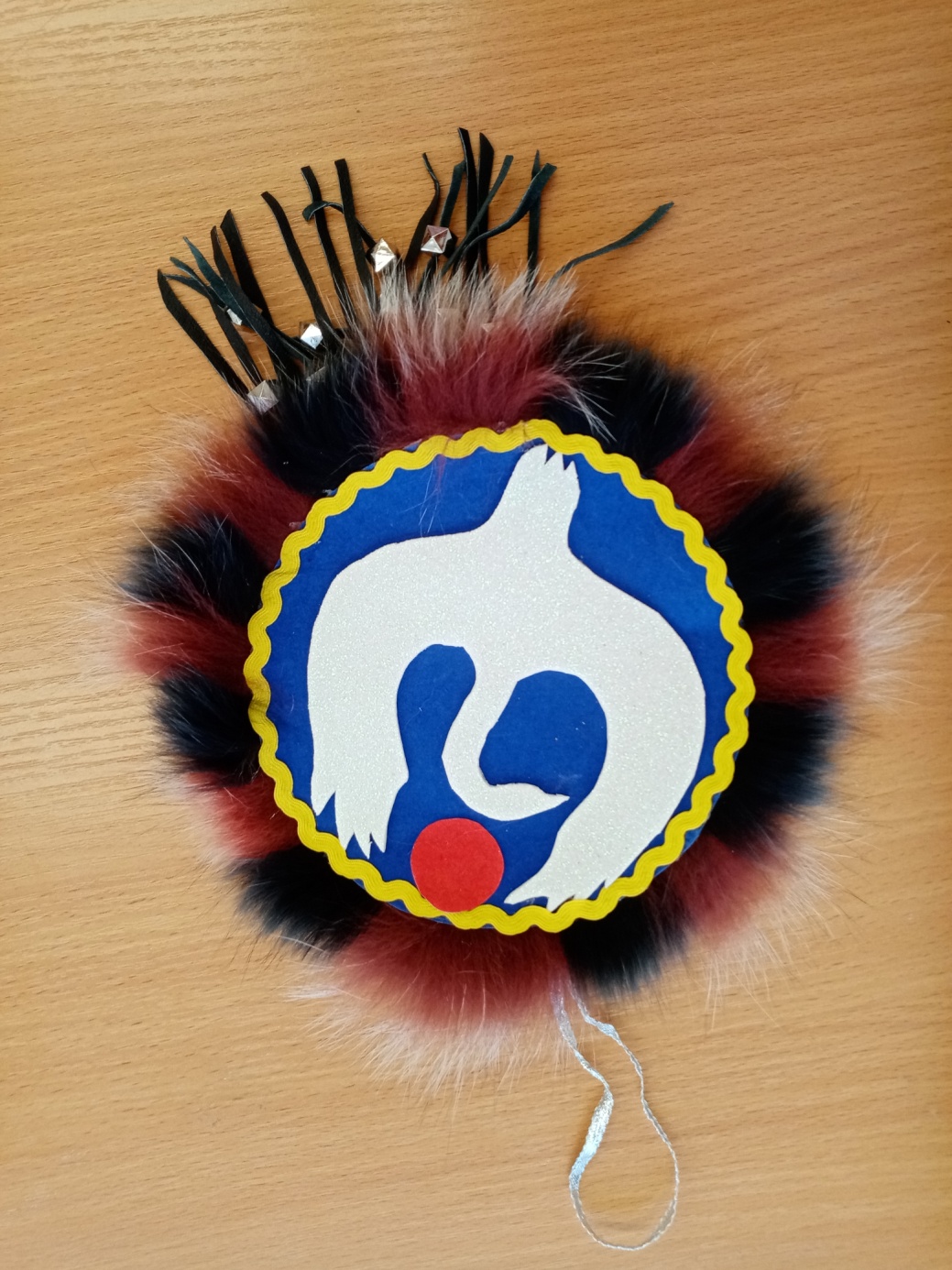 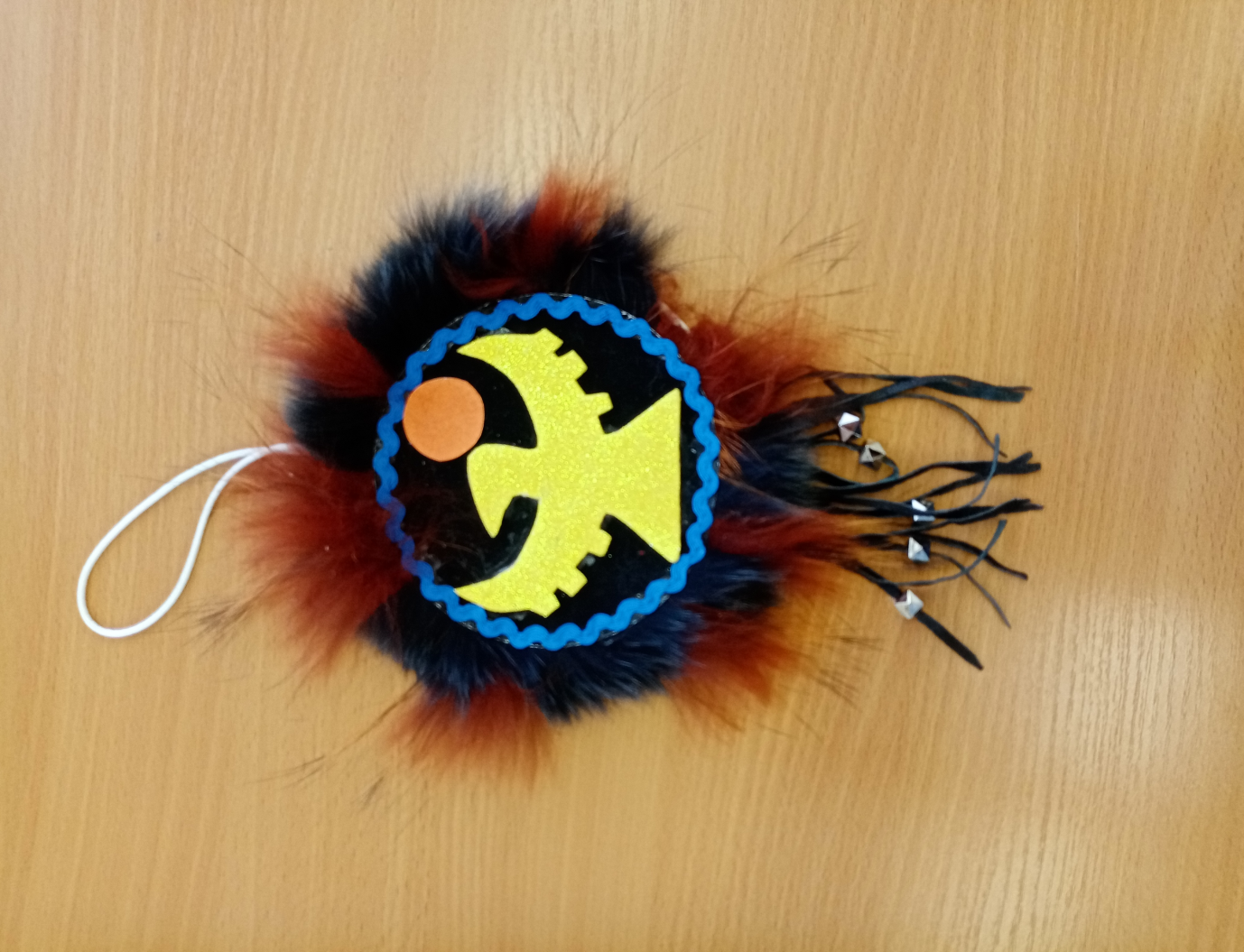 12
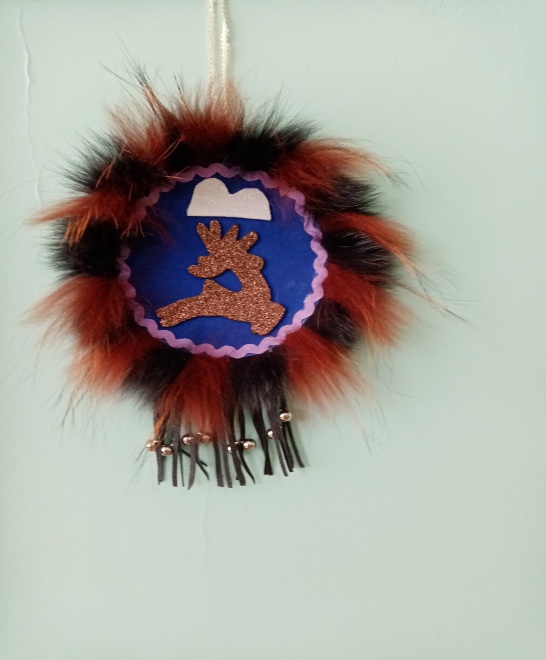 13
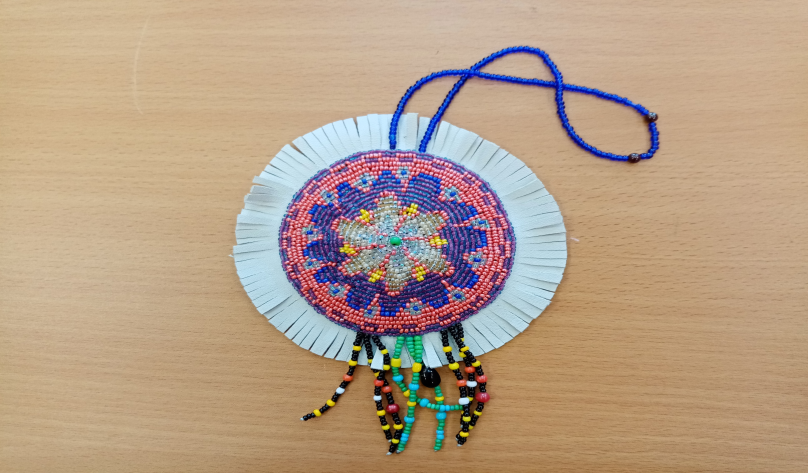 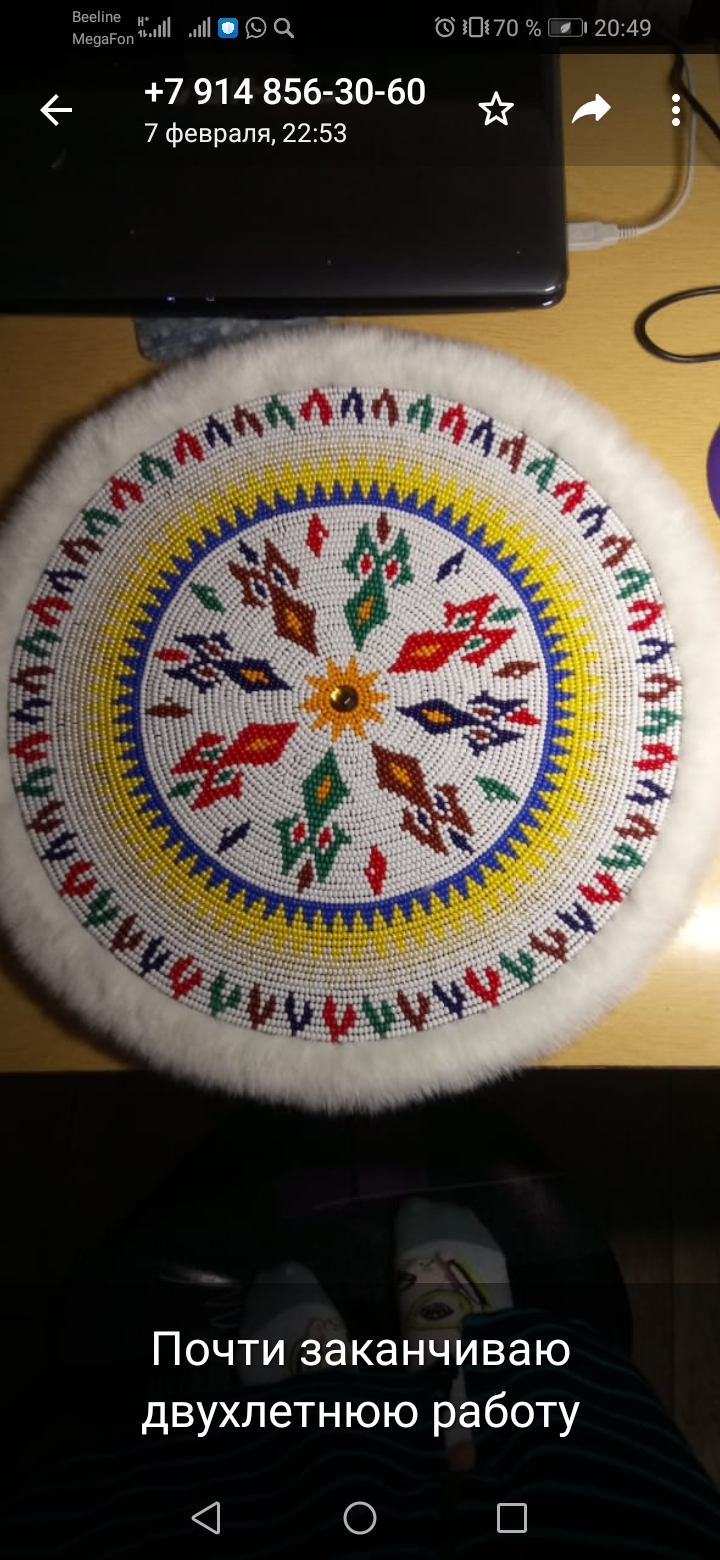 14
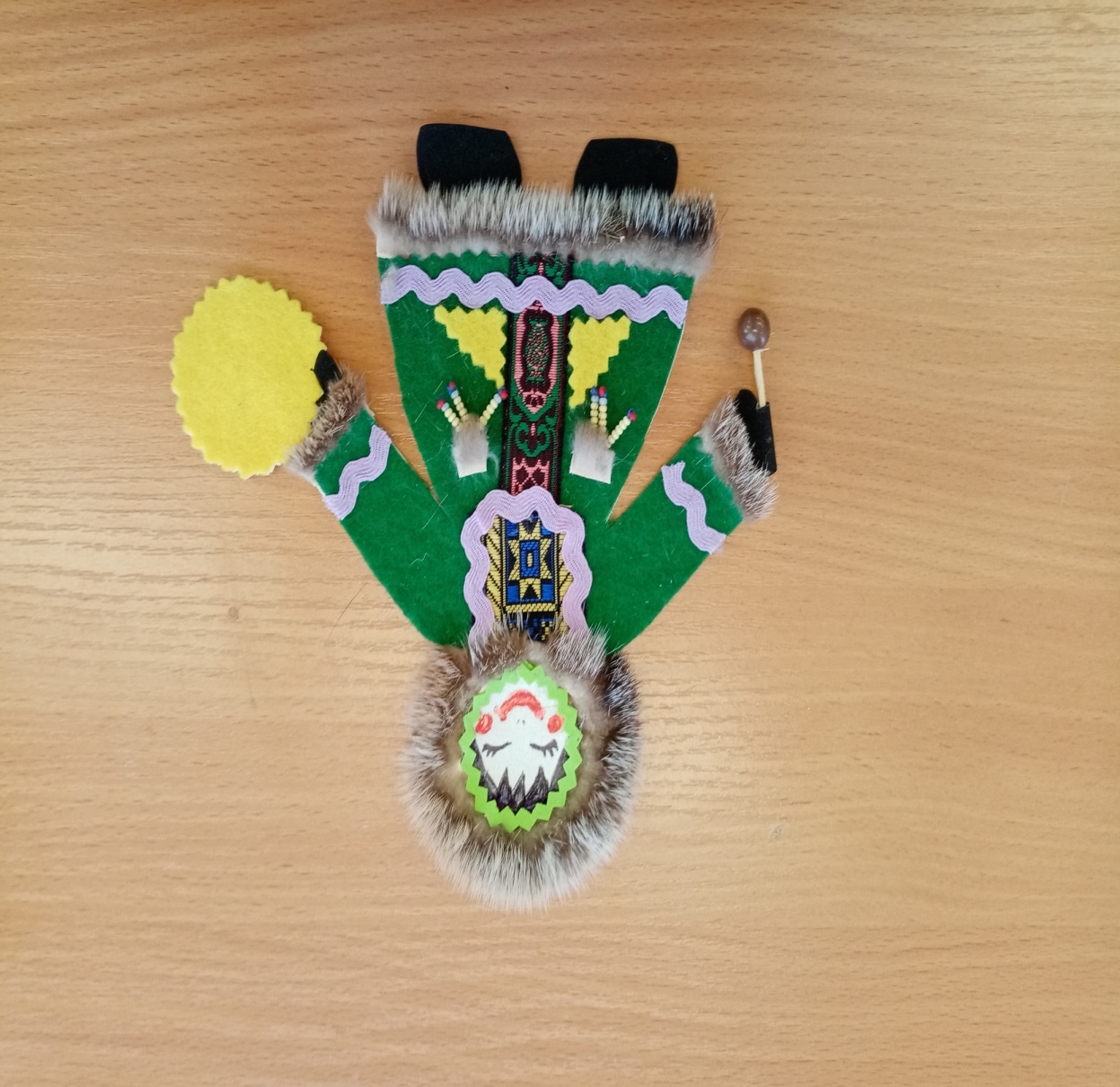 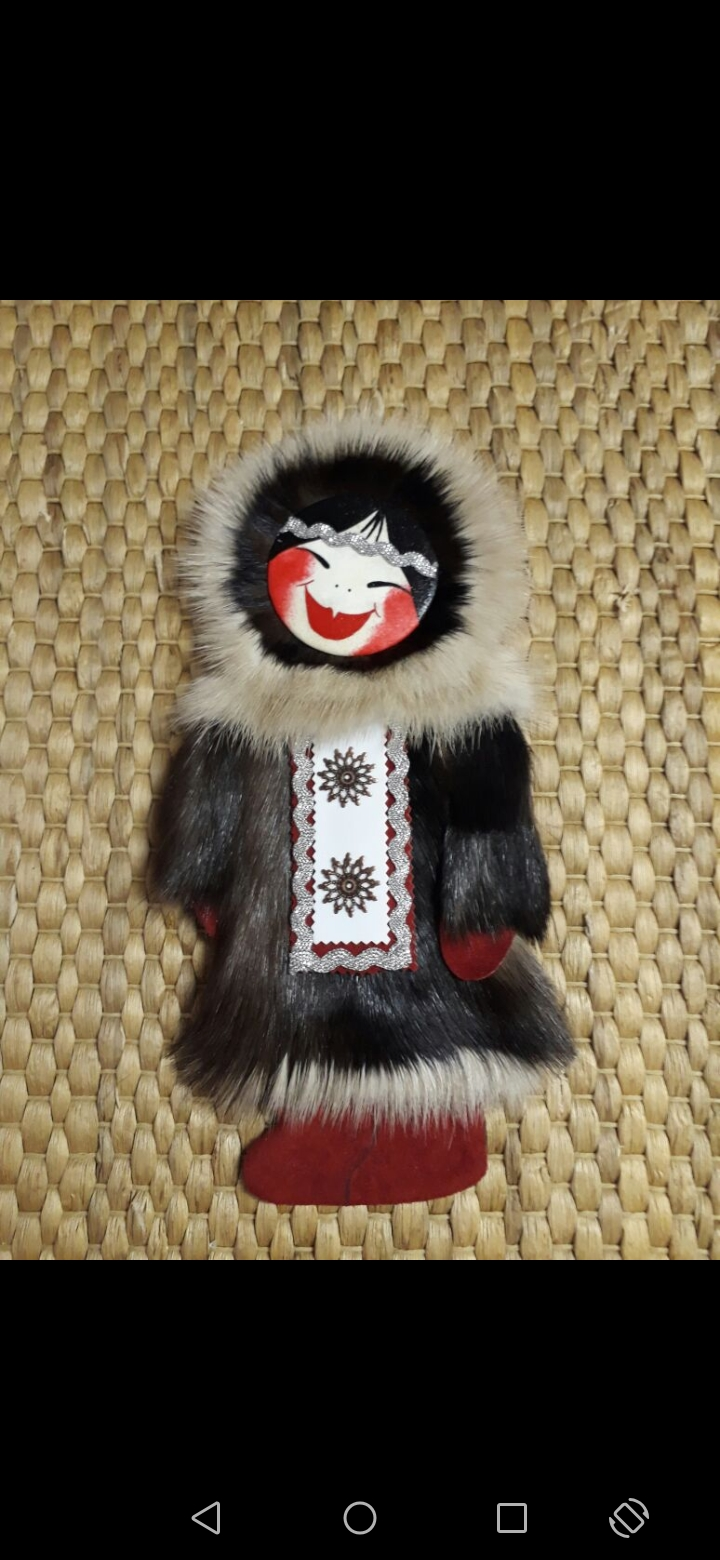 15
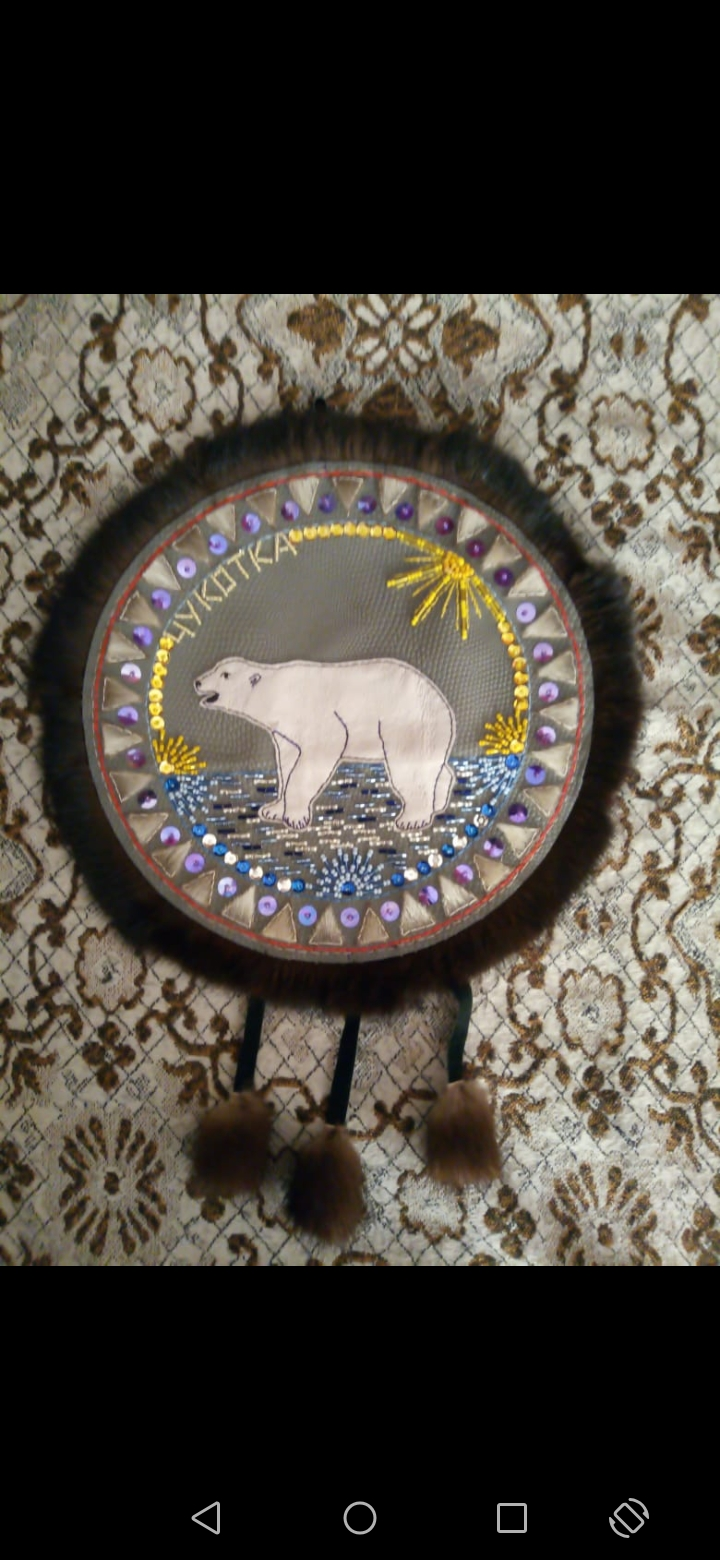 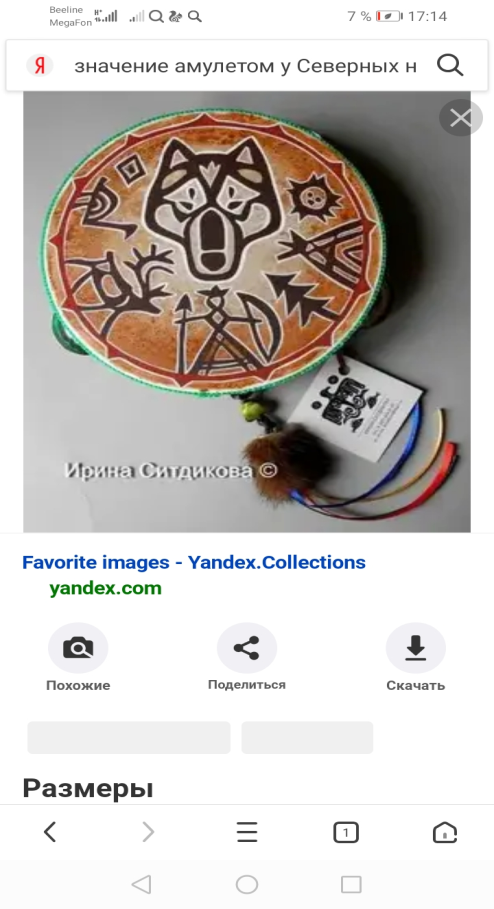 16
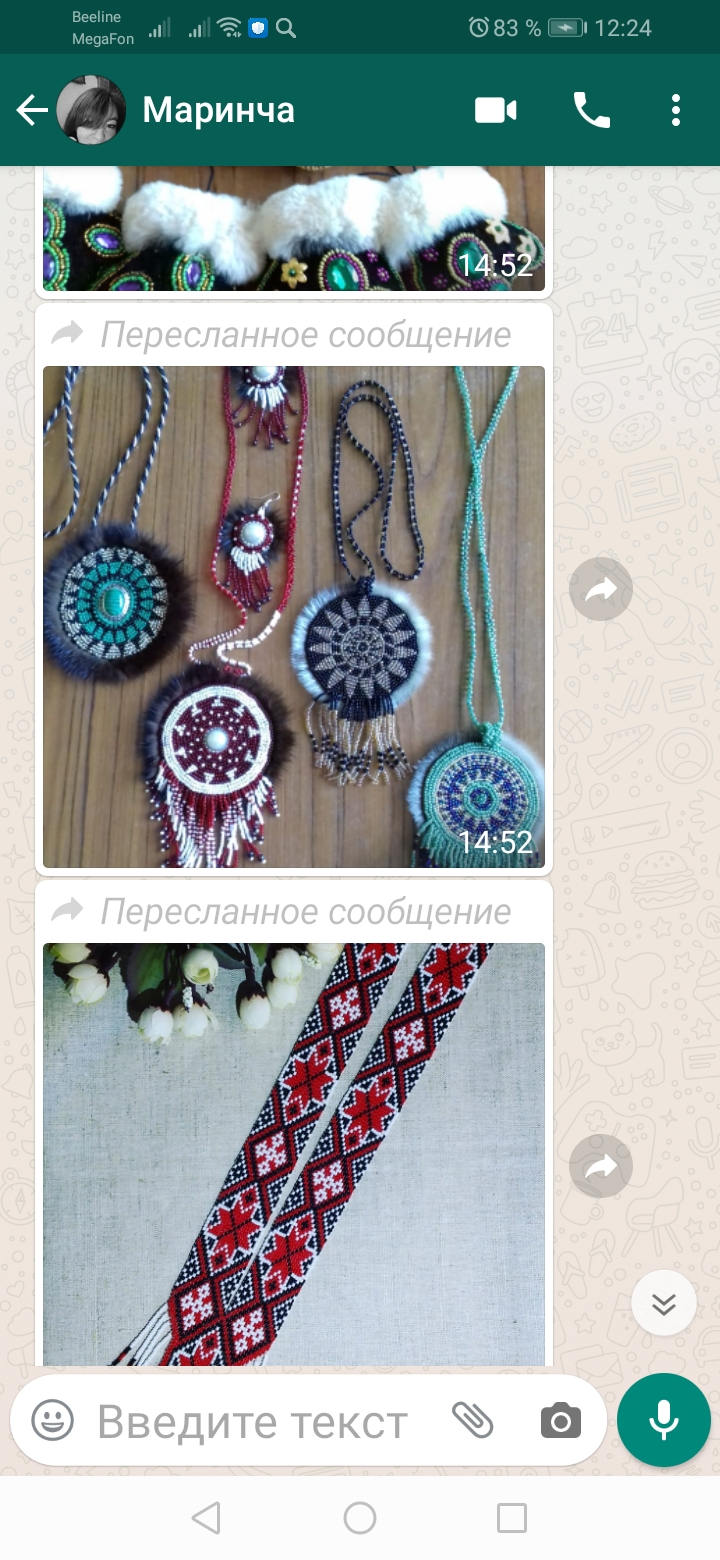 17
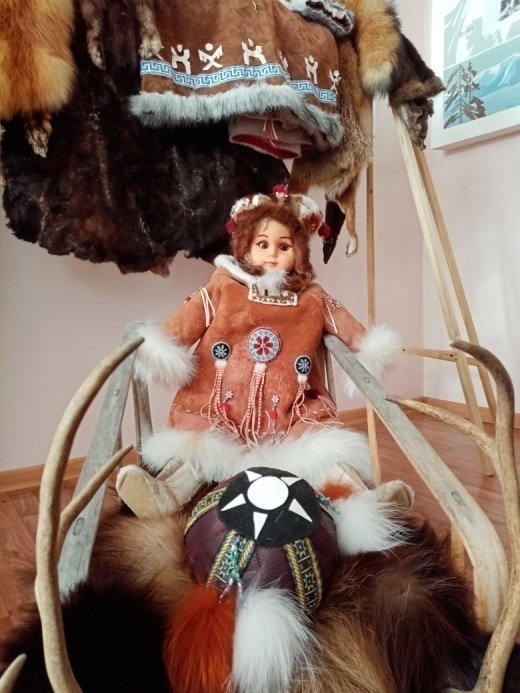 18
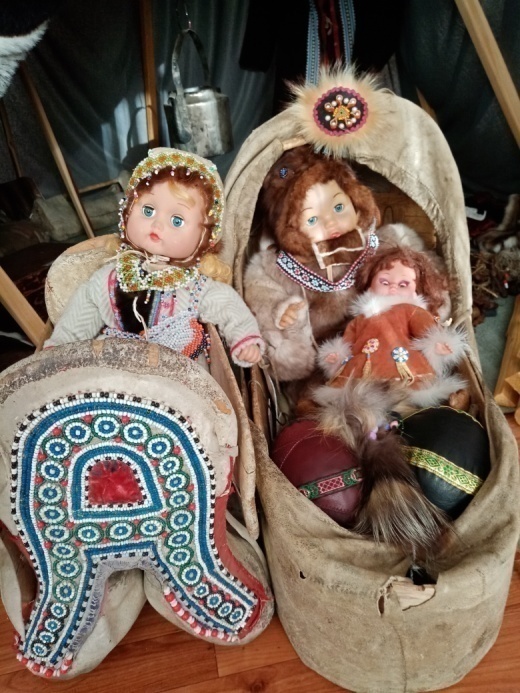 19
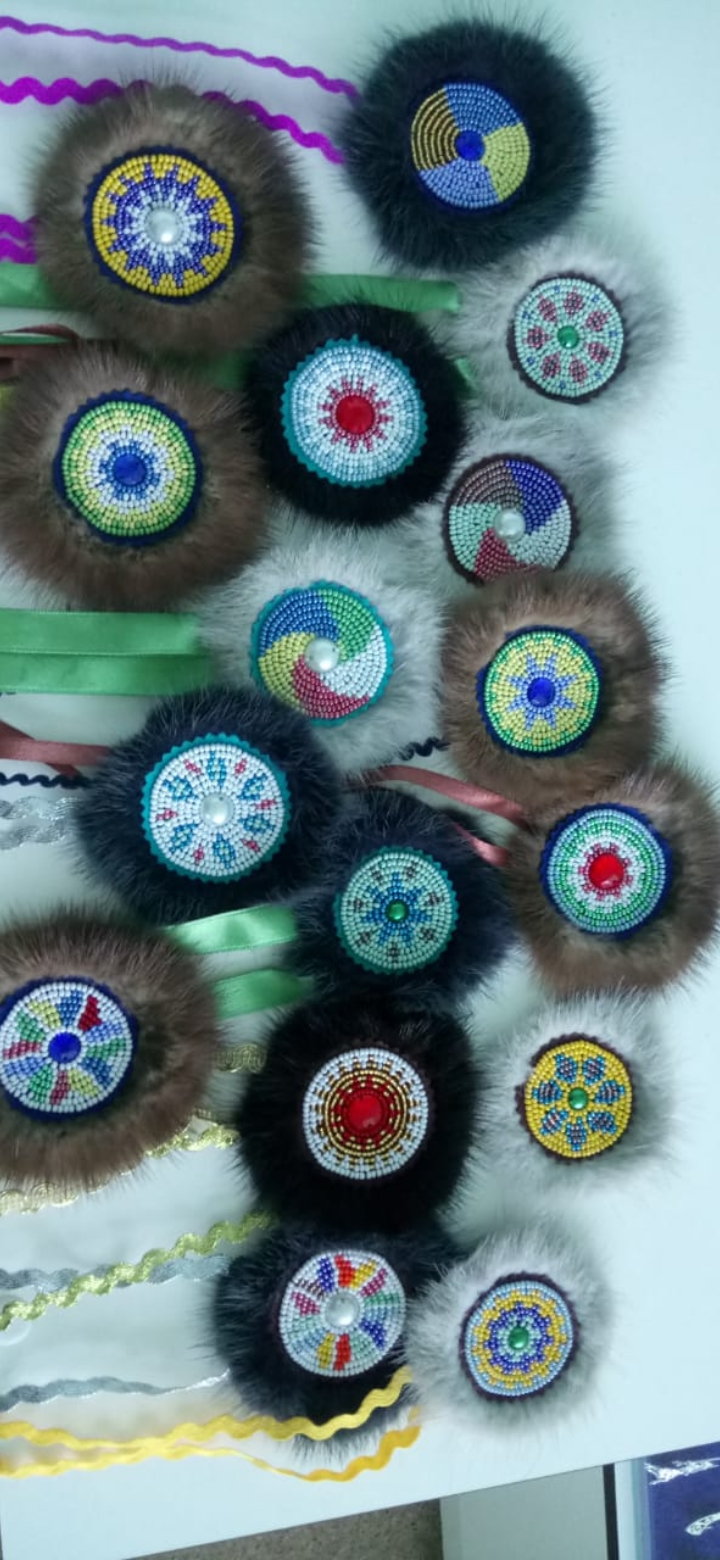 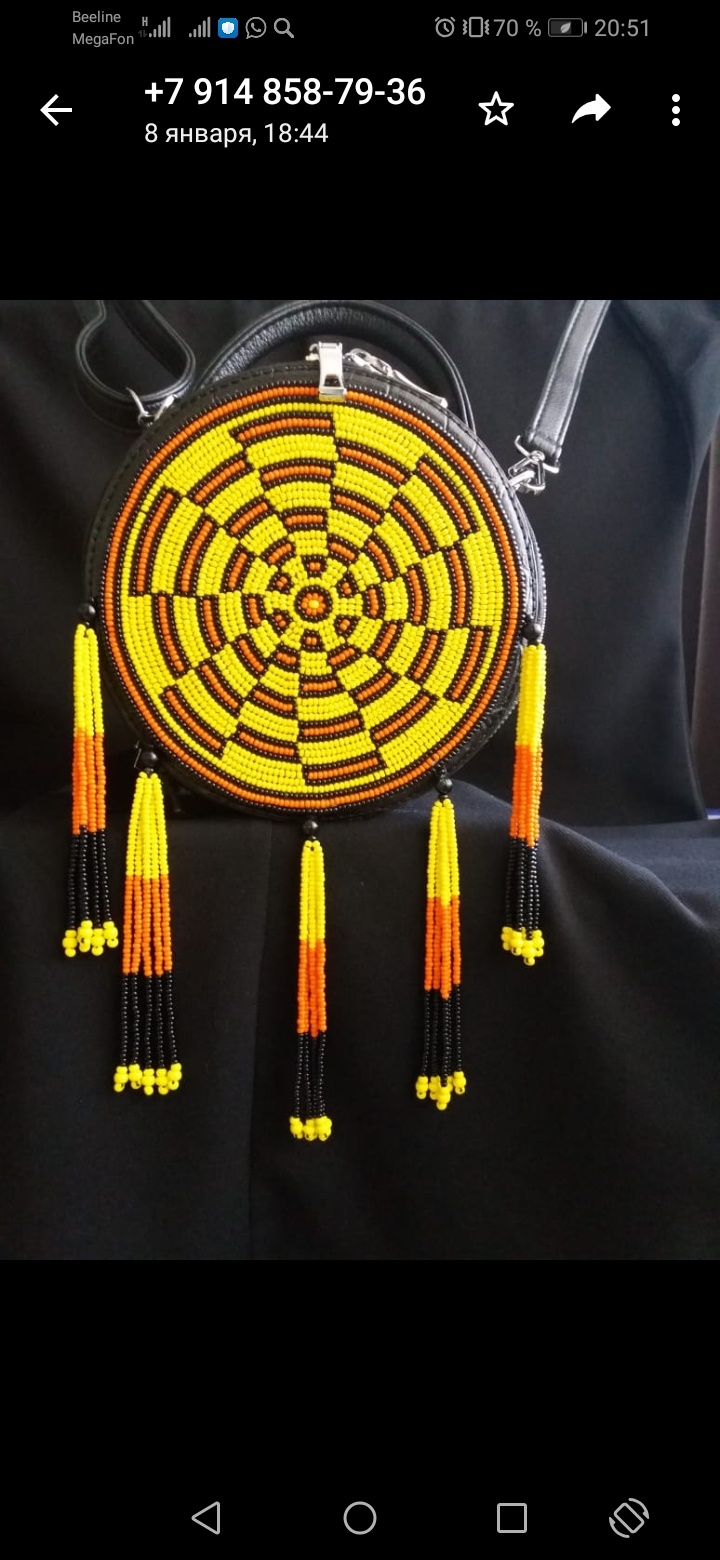 20
Технологическая карта  поэтапного изготовления оберега
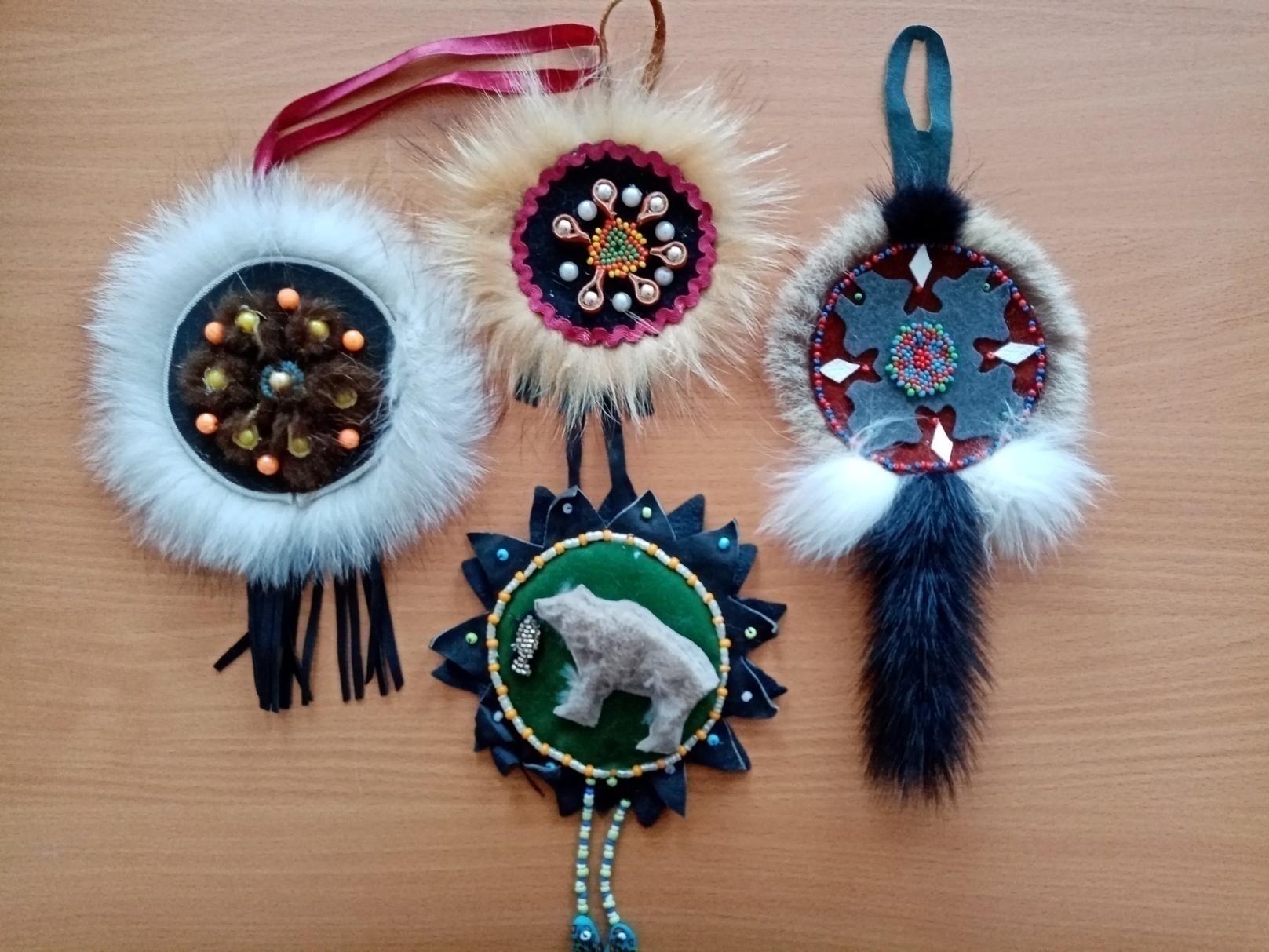 21
Для работы нам понадобятся:Инструменты: ножницы, зубочисткаРасходный материал: фетр, картон, мех, кожа, клей,  бисерные лунки (бисерная розетка), фурнитура
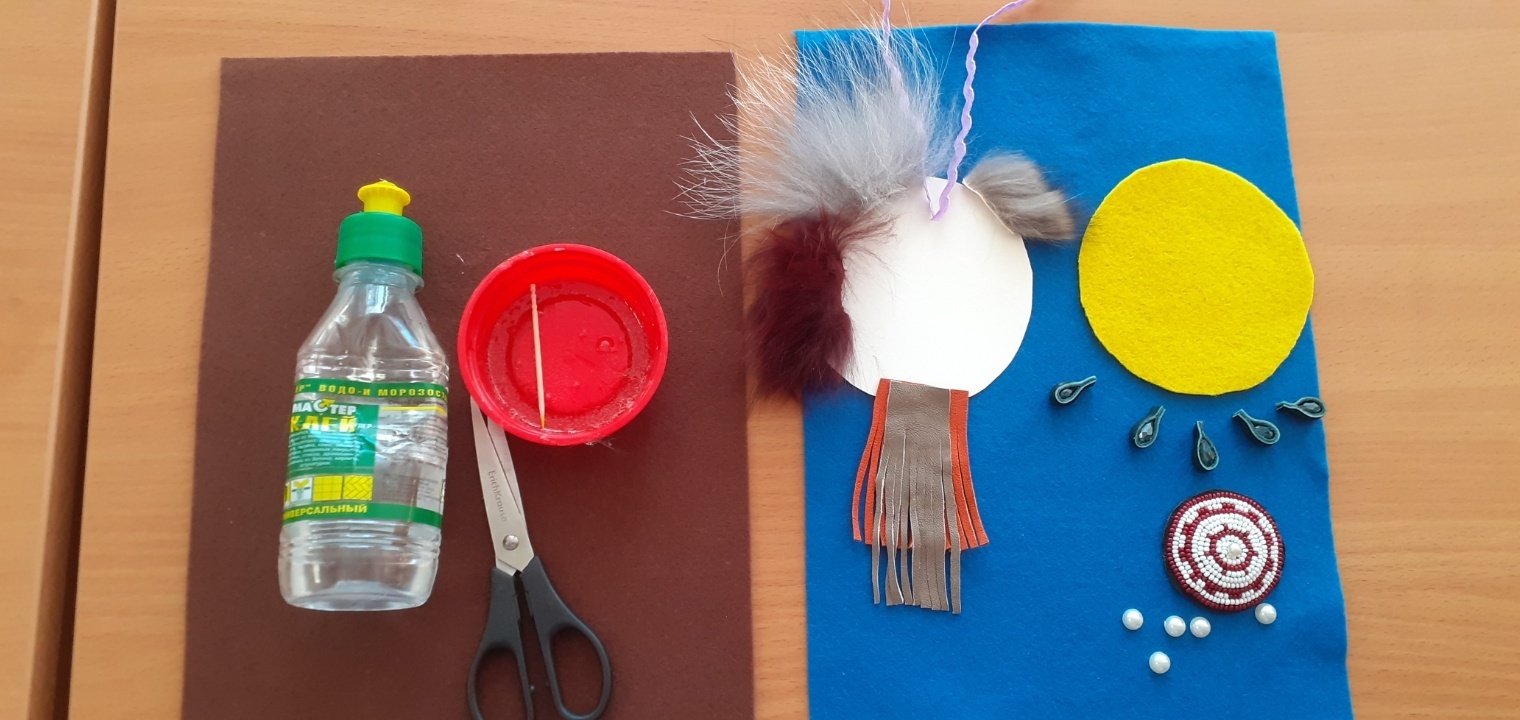 22
Основа для оберега1. Нижняя часть                     2. Верхняя часть
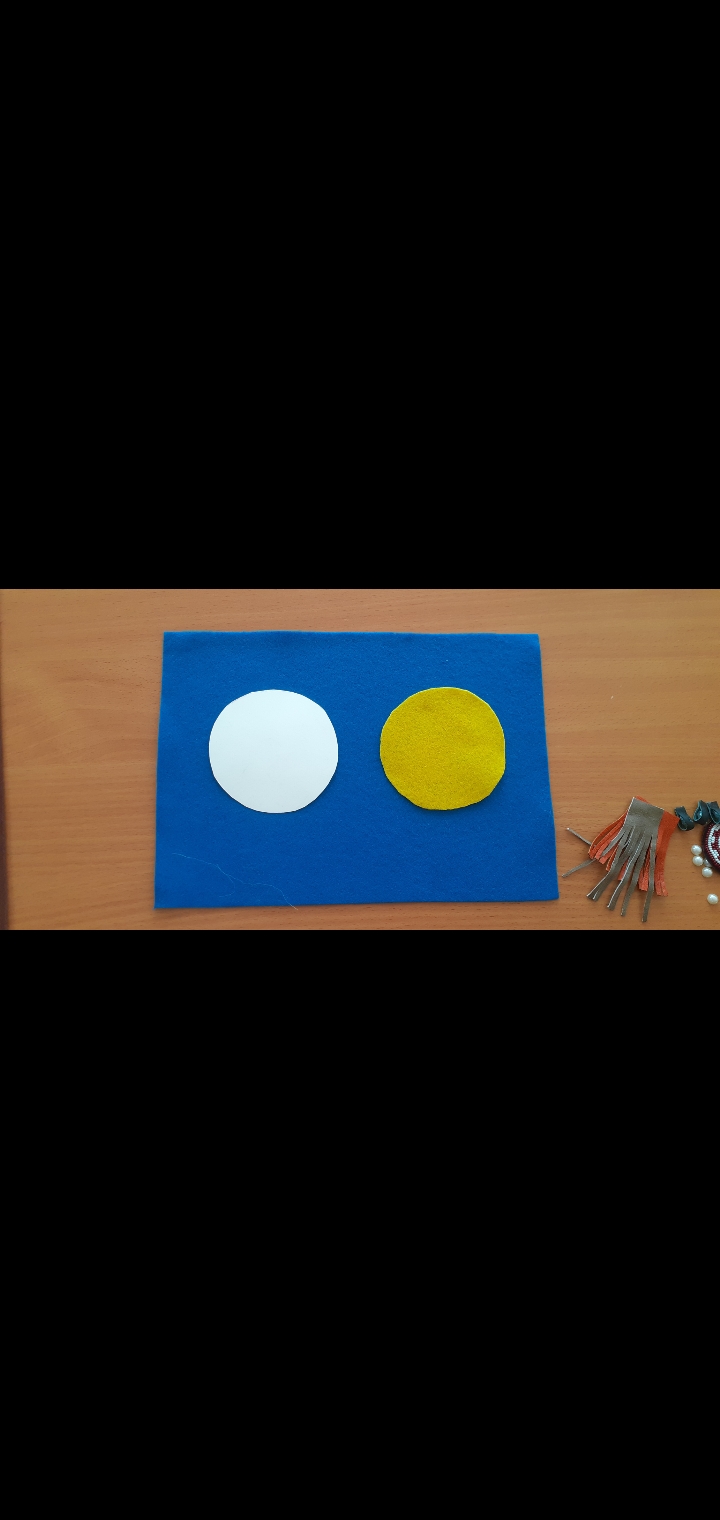 23
Этапы работы: 1 этап.  Наносим клей на нижнюю и верхнюю части основы  из картоны.
24
2 этап.  Приклеиваем  на нижнюю часть основы               бахрому из кожи.
25
3 этап.  Приклеиваем тесьму на верхнюю часть основы.
26
4 этап. На основу из фетра наносим клей                по центру для бисерной лунки.
27
5 этап. Приклеиваем бисерную лунку.
28
6 этап. Наносим клей на внутреннюю  часть лучиков из кожи.
29
7 этап. Приклеиваем лепестки из кожи вокруг лунки.
30
31
8 этап. Наносим клей на внутреннюю  часть фурнитуры.
32
9 этап. Приклеиваем фурнитуру между лучиками.
33
Верхняя часть на солнечный оберег готова.
34
10 этап. Наносим клей по кругу на нижнюю часть основы                для оберега и  начинаем  приклеивать  мех.
35
Нижняя часть основы готова.
36
11 этап. Наносим клей на внутреннею часть верхней основы оберега. 12 этап. Аккуратно  склеиваем верхнею  с нижней честью оберега.
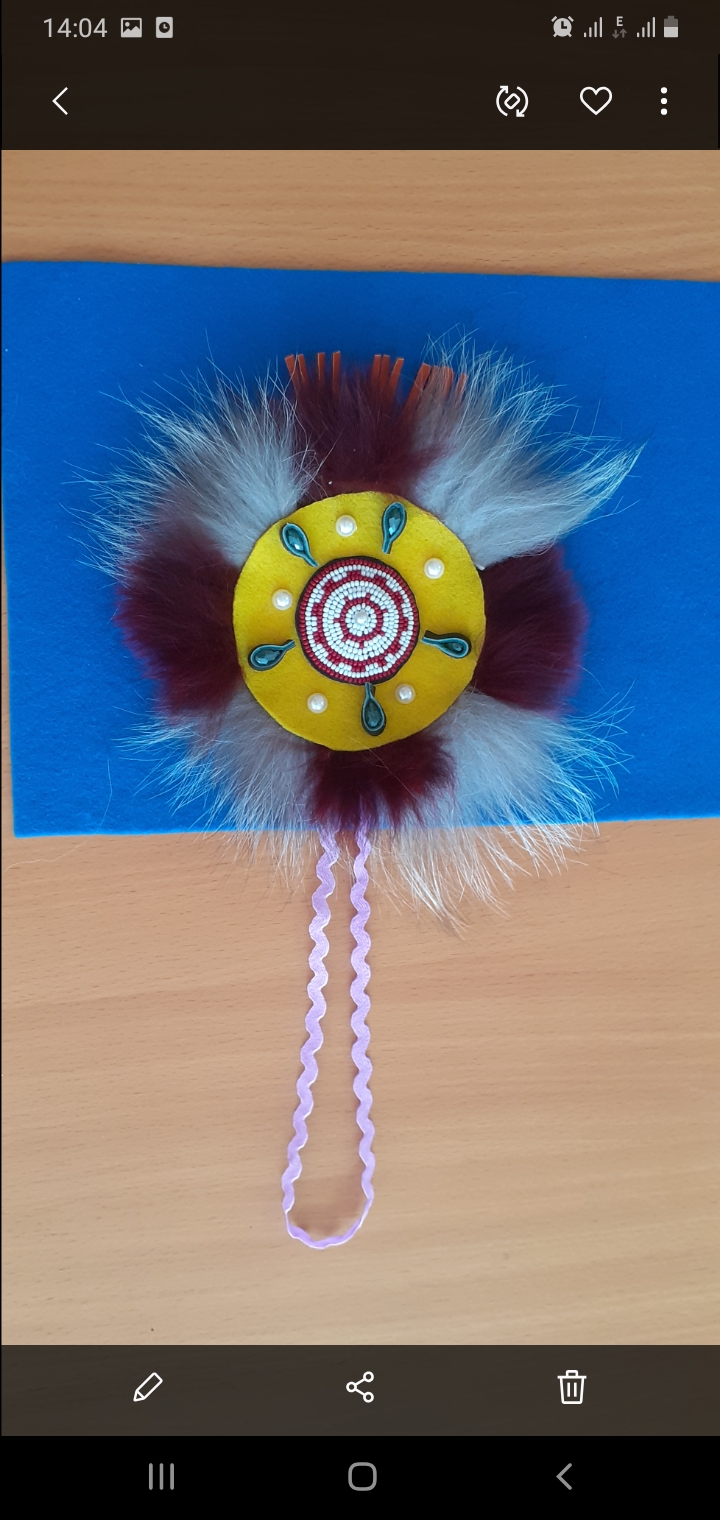 37
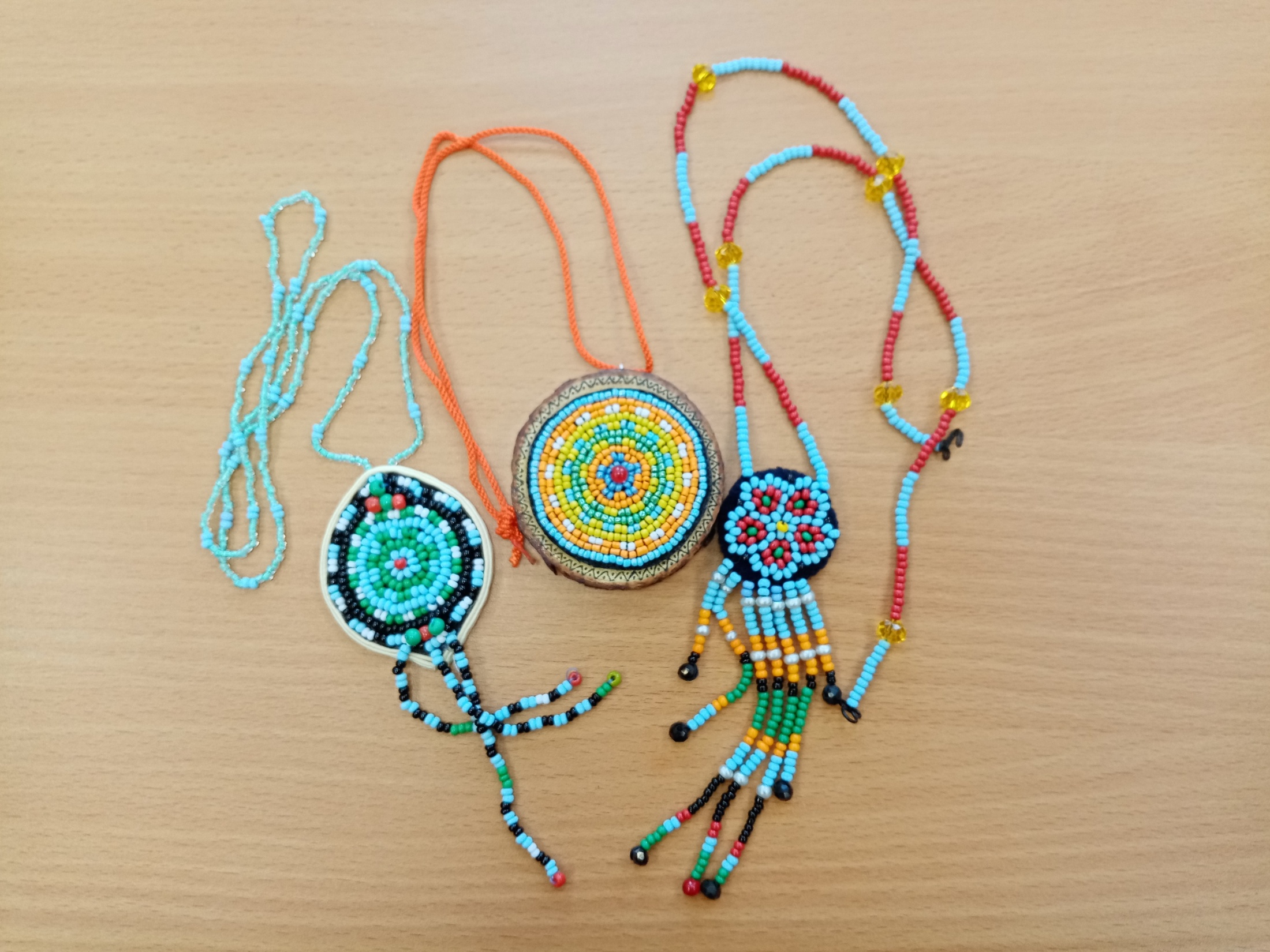 38
Использованная литература:

1.Андреева  Л.В., Сем  Т.Ю. Художественная обработка меха и кожи у народностей Крайнего Северо-Востока.  Выпсук 2 . Эвены. – Магадан, 2004.
2. Орнамент народов Крайнего Севера. Методические рекомендации. – Магадан, 1972.
2Попова У.Г. Эвены Магаданской области. – М., 1981.
4. Традиционные промыслы и ремесла малочисленных народов Севера. – СПб, 2004.
39